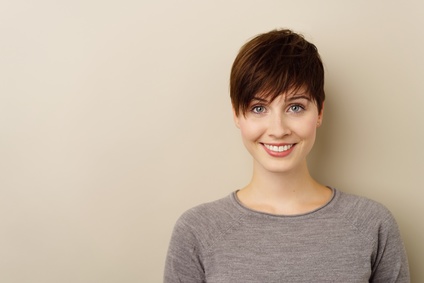 20 rue de la Réussite 75012 Paris

+33 6 01 02 03 04 

monemail@mail.comwww.monsiteinternet.com
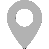 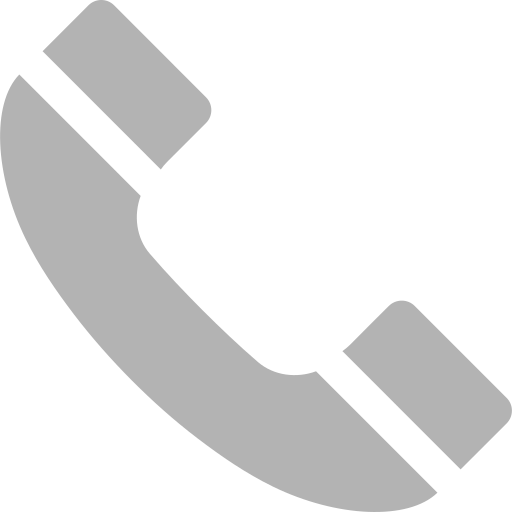 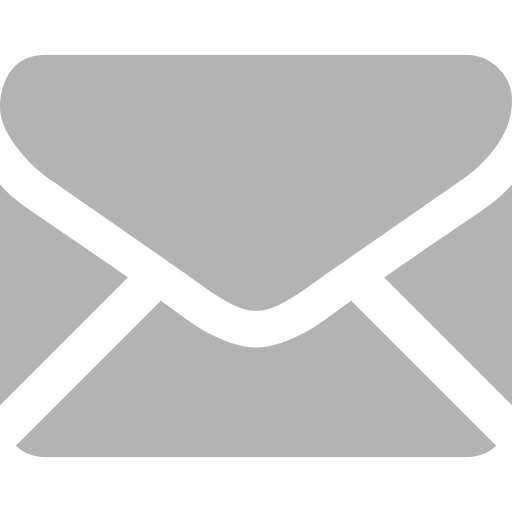 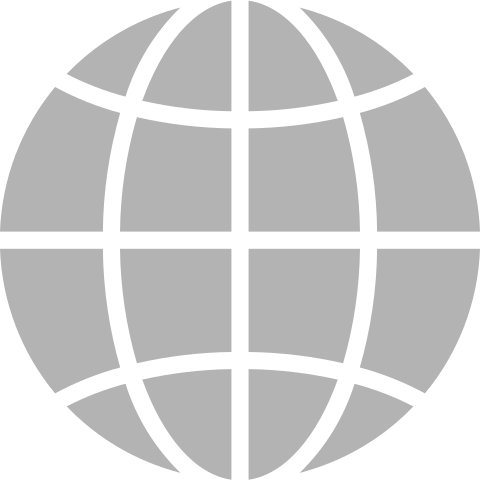 Alice BERNARD
PROFIL
Monitrice éducatrice dévouée avec 18 ans d'expérience dans l'accompagnement d'adolescents en difficulté. Passionnée par la création d'un environnement structuré et positif, j'emploie une approche personnalisée pour aider chaque individu à atteindre son plein potentiel. A travers mon parcours, j'ai développé une expertise en gestion des comportements et intégration sociale.
Monitrice Éducatrice spécialisée en accompagnement d'adolescents | 18 ans d'expérience
QUALITES
100%
Empathie
FORMATION
Diplôme d'État de Moniteur Éducateur (DEME), IRFSS Montpellier — 2003
Formation continue en psychologie de l'adolescent, Université de Montpellier — 2006
Patience & persévérance
100%
Sens de l’observation
100%
Capacité d’adaptation
100%
EXPERIENCES
Monitrice Éducatrice, Centre Educatif Les Tournesols, Montpellier — 2008-2023
Encadrement et soutien de groupes d'adolescents présentant des troubles du comportement.
Élaboration de programmes d'activités éducatives adaptées, favorisant le développement des compétences sociales.
Conception et mise en œuvre de plans d'intervention individualisés en collaboration avec une équipe pluridisciplinaire.
Coordination avec les familles, assurant un lien constant et une communication ouverte.
Formation et encadrement des nouveaux moniteurs, partageant les meilleures pratiques et méthodologies.

Monitrice Éducatrice, Institut Saint-Jean, Nîmes — 2003-2008
Accompagnement d'adolescents avec des handicaps légers dans leur quotidien, leur permettant d'acquérir une autonomie maximale.
Création et animation d'ateliers thérapeutiques axés sur l'expression artistique et la découverte culturelle.
Suivi régulier des progrès et des besoins individuels, ajustant les interventions en conséquence.
Collaboration étroite avec les enseignants et les professionnels de santé pour assurer une prise en charge globale.
Organisation d'événements communautaires pour promouvoir l'intégration et la sensibilisation.
COMPETENCES
Expertise en techniques d'intervention comportementale.
Connaissance approfondie des méthodologies éducatives adaptées.
Compétence en médiation et résolution de conflits.
Capacité à travailler en équipe pluridisciplinaire.
Aisance dans la communication avec les familles et les partenaires externes.
LANGUES
Français
B1
C2
Anglais
Cher(e) Candidat(e)

Merci d'avoir téléchargé ce modèle sur notre site. Nous espérons qu'il vous aidera à mettre en valeur votre CV.

---------------------------------------------------------------------------------------

Besoin de conseils pour rédiger votre CV ou vous préparer pour l’entretien d’embauche ? Consultez nos articles :

- Le titre du CV : guide pratique + 30 exemples
- Comment mettre en valeur son expérience professionnelle ?
- Rédiger une accroche de CV percutante + 9 exemples
- Les 7 points clés d'un CV réussi
- Personnalisez votre CV avec des icônes gratuites
- Bien préparer son entretien 

Nous proposons également plusieurs centaines d'exemples de lettres de motivation classées par métier et des modèles pour les mettre en forme.

- 1200 exemples de lettres de motivation 
- Les modèles de courrier
- Tous nos conseils pour rédiger une lettre efficace 


Nous vous souhaitons bonne chance dans vos recherches et vos entretiens  


Enfin, rappelez-vous qu'une bonne candidature est une candidature personnalisée ! Prenez donc le temps de la rédiger avec soin car elle décrit votre parcours professionnel et votre personnalité. 








----------------
Copyright : Les contenus diffusés sur notre site (modèles de CV, modèles de lettre, articles ...) sont la propriété de creeruncv.com. Leur utilisation est limitée à un usage strictement personnel. Il est interdit de les diffuser ou redistribuer sans notre accord. Contenus déposés dans 180 pays devant huissier. Reproduction strictement interdite, même partielle. Limité à un usage strictement personnel. Disclaimer : Les modèles disponibles sur notre site fournis "en l'état" et sans garantie.

Créeruncv.com est un site gratuit.